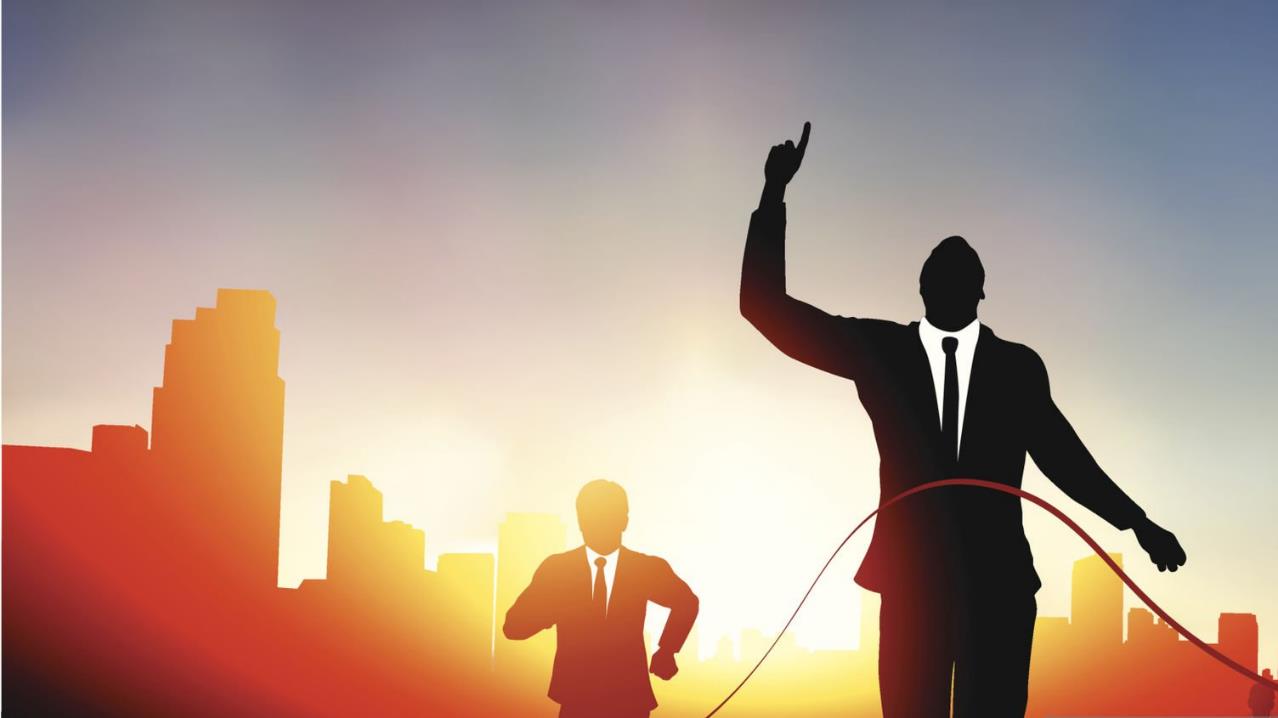 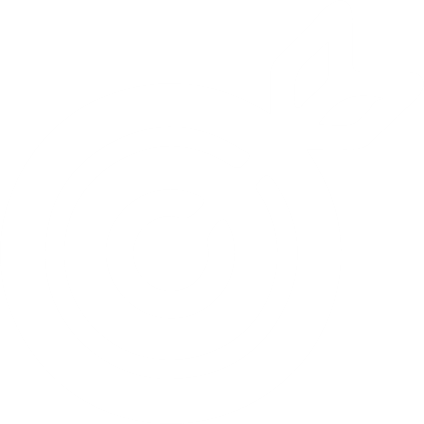 تم : اهداف
تم : اهداف
قالب پاورپوینت بیزینس پلن
عنوان فرعی ارائه خود را وارد کنید
20begir.com
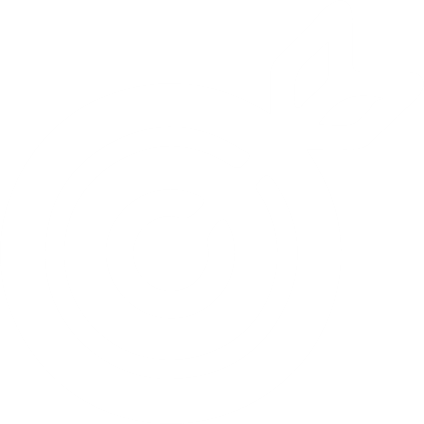 شکستن بخش
عنوان فرعی ارائه خود را وارد کنید
سبک جدول زمانی
عنوان مطالب
عنوان مطالب
عنوان مطالب
عنوان مطالب
عنوان مطالب
شما به سادگی می توانید مخاطبان خود را تحت تاثیر قرار دهید و یک zing منحصر به فرد اضافه کنید.
شما به سادگی می توانید مخاطبان خود را تحت تاثیر قرار دهید و یک zing منحصر به فرد اضافه کنید.
شما به سادگی می توانید مخاطبان خود را تحت تاثیر قرار دهید و یک zing منحصر به فرد اضافه کنید.
شما به سادگی می توانید مخاطبان خود را تحت تاثیر قرار دهید و یک zing منحصر به فرد اضافه کنید.
شما به سادگی می توانید مخاطبان خود را تحت تاثیر قرار دهید و یک zing منحصر به فرد اضافه کنید.
2016
2020
2018
2017
2019
سبک اینفوگرافیک
عنوان محتوا را اضافه کنید
ارائه ساده
محتوا در اینجا
محتوا در اینجا: امیدوارم و معتقدم که این الگو وقت شما را خواهد گرفت.
ارائه پاورپوینت مدرنی را دریافت کنید که به زیبایی طراحی شده است. من امیدوارم و معتقدم که این الگو زمان، پول و اعتبار شما را جلب کند. آسان برای تغییر رنگ، عکس و متن. ارائه پاورپوینت مدرنی را دریافت کنید که به زیبایی طراحی شده است. آسان برای تغییر رنگ، عکس و متن.
محتوا در اینجا: امیدوارم و معتقدم که این الگو وقت شما را خواهد گرفت.
محتوا در اینجا: امیدوارم و معتقدم که این الگو وقت شما را خواهد گرفت.
سبک اینفوگرافیک
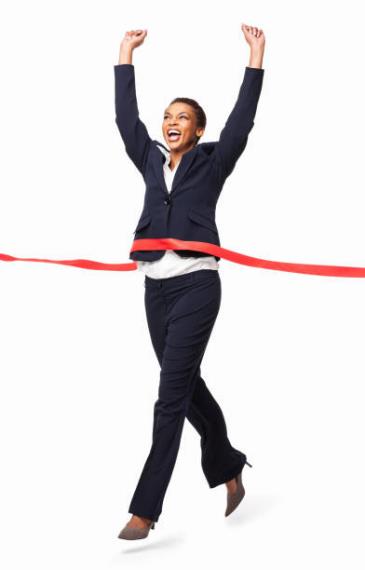 طرح ارائه
اسلاید متن را پاک کنید
برای ارائه شما
ارائه
چیدمان
اسلاید متن را پاک کنید
برای شما
ارائه
ارائه پاورپوینت 
ساده
ارائه پاورپوینت مدرنی را دریافت کنید که به زیبایی طراحی شده است. آسان برای تغییر رنگ، عکس و متن. شما به سادگی می توانید مخاطبان خود را تحت تاثیر قرار دهید و به ارائه های خود جذابیت و زیبایی بی نظیری اضافه کنید. ارائه پاورپوینت مدرنی را دریافت کنید که به زیبایی طراحی شده است.
طرح ارائه
اسلاید متن را پاک کنید
برای ارائه شما
لورم خودش دردناک است
متن شما در اینجا
متن شما در اینجا
شما به سادگی می توانید مخاطبان خود را تحت تاثیر قرار دهید و به ارائه های خود جذابیت و زیبایی بی نظیری اضافه کنید.
شما به سادگی می توانید مخاطبان خود را تحت تاثیر قرار دهید و به ارائه های خود جذابیت و زیبایی بی نظیری اضافه کنید.
پاورپوینت ارائه
ارائه پاورپوینت مدرنی را دریافت کنید که به زیبایی طراحی شده است. من امیدوارم و معتقدم که این الگو زمان، پول و اعتبار شما را جلب کند. شما به سادگی می توانید مخاطبان خود را تحت تاثیر قرار دهید و به ارائه های خود جذابیت و زیبایی بی نظیری اضافه کنید.
60%
45%
عالی
ارائه
سبک اینفوگرافیک
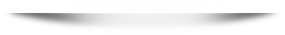 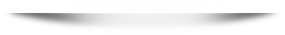 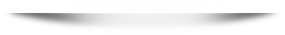 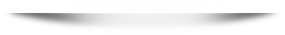 محتوا در اینجا
محتوا در اینجا
محتوا در اینجا
محتوا در اینجا
آسان برای تغییر رنگ، عکس و متن.
آسان برای تغییر رنگ، عکس و متن.
آسان برای تغییر رنگ، عکس و متن.
آسان برای تغییر رنگ، عکس و متن.
52%
25%
35%
42%
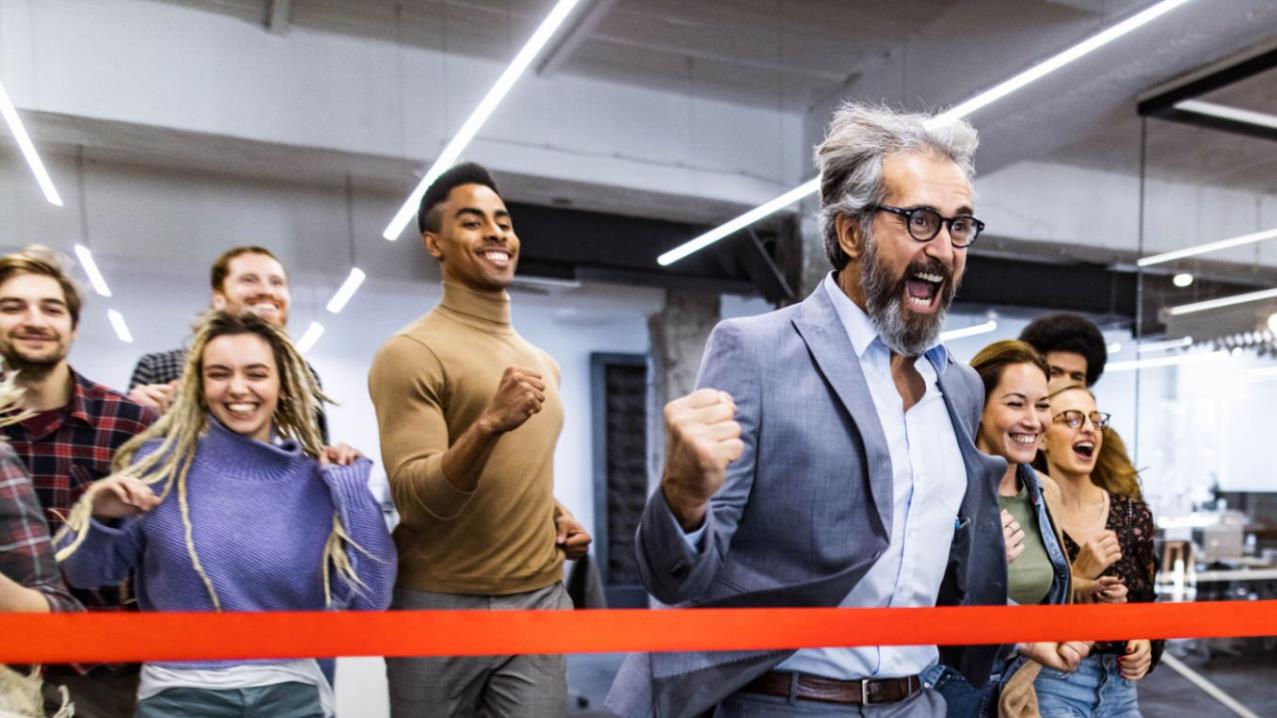 ارائه
چیدمان
اسلاید متن را پاک کنید
برای شما
ارائه
شما به سادگی می توانید مخاطبان خود را تحت تاثیر قرار دهید و به ارائه های خود جذابیت و زیبایی بی نظیری اضافه کنید. من امیدوارم و معتقدم که این الگو زمان، پول و اعتبار شما را جلب کند.

ارائه پاورپوینت مدرنی را دریافت کنید که به زیبایی طراحی شده است.
25%
محتوا در اینجا
محتوا در اینجا
محتوا در اینجا
شما به سادگی می توانید مخاطبان خود را تحت تاثیر قرار دهید و یک zing منحصر به فرد اضافه کنید.
شما به سادگی می توانید مخاطبان خود را تحت تاثیر قرار دهید و یک zing منحصر به فرد اضافه کنید.
شما به سادگی می توانید مخاطبان خود را تحت تاثیر قرار دهید و یک zing منحصر به فرد اضافه کنید.
28%
36%
عالی
اسلاید
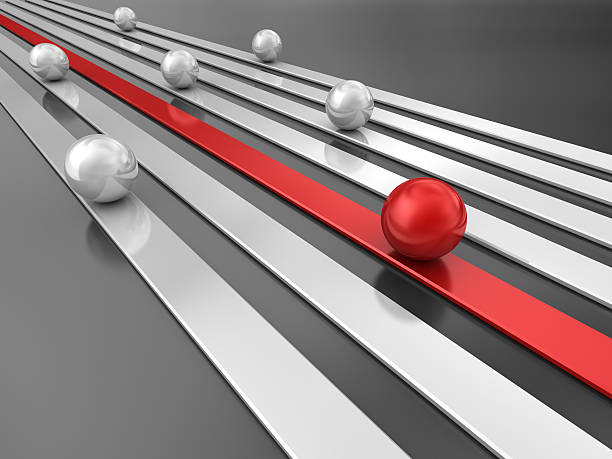 لورم اپیسوم
هویج،
لورم درد او دوست داشتنی است،
CU استفاده برای جلوگیری کامل از اقدام.
شما به سادگی می توانید مخاطبان خود را تحت تاثیر قرار دهید و به ارائه های خود جذابیت و زیبایی بی نظیری اضافه کنید. ارائه پاورپوینت مدرنی را دریافت کنید که به زیبایی طراحی شده است. آسان برای تغییر رنگ، عکس و متن. من امیدوارم و معتقدم که این الگو زمان، پول و اعتبار شما را جلب کند. آسان برای تغییر رنگ، عکس و متن. ارائه پاورپوینت مدرنی را دریافت کنید که به زیبایی طراحی شده است.

آسان برای تغییر رنگ، عکس و متن. ارائه پاورپوینت مدرنی را دریافت کنید که به زیبایی طراحی شده است.
ارائه پاورپوینت دریافت کنید
ارائه پاورپوینت دریافت کنید
ارائه پاورپوینت دریافت کنید
ارائه پاورپوینت دریافت کنید
ارائه پاورپوینت دریافت کنید
عالی
ارائه
ما کیفیت ایجاد می کنیم
ارائه حرفه ای PPT
شما به سادگی می توانید مخاطبان خود را تحت تاثیر قرار دهید و به ارائه های خود جذابیت و زیبایی بی نظیری اضافه کنید. من امیدوارم و معتقدم که این الگو زمان، پول و اعتبار شما را جلب کند.
آسان برای تغییر رنگ، عکس و متن.
آسان برای تغییر رنگ، عکس و متن.
آسان برای تغییر رنگ، عکس و متن.
آسان برای تغییر رنگ، عکس و متن.
عالی
ارائه
آسان برای تغییر رنگ، عکس.
$  64,090
لورم درد او دوست داشتنی است،
CU استفاده برای جلوگیری کامل از اقدام.
$124,090
لورم درد او دوست داشتنی است،
CU استفاده برای جلوگیری کامل از اقدام.
$234,090
لورم درد او دوست داشتنی است،
CU استفاده برای جلوگیری کامل از اقدام.
$382,090
لورم درد او دوست داشتنی است،
CU استفاده برای جلوگیری کامل از اقدام.
ما ایجاد می کنیم
حرفه ای با کیفیت
ارائه PPT
عنوان محتوا را اضافه کنید
عنوان محتوا را اضافه کنید
متن شما در اینجا
متن شما در اینجا
متن شما در اینجا
عنوان محتوا را اضافه کنید
شما به سادگی می توانید مخاطبان خود را تحت تاثیر قرار دهید و به ارائه های خود جذابیت و زیبایی بی نظیری اضافه کنید. آسان برای تغییر رنگ، عکس و متن.
شما به سادگی می توانید مخاطبان خود را تحت تاثیر قرار دهید و به ارائه های خود جذابیت و زیبایی بی نظیری اضافه کنید. آسان برای تغییر رنگ، عکس و متن.
شما به سادگی می توانید مخاطبان خود را تحت تاثیر قرار دهید و به ارائه های خود جذابیت و زیبایی بی نظیری اضافه کنید. آسان برای تغییر رنگ، عکس و متن.
LORE به خودی خود یک درد است، با استفاده از آن از فعالیت کامل جلوگیری می کند.
ALLPPT
چیدمان
اسلاید متن را پاک کنید
برای شما
ارائه
NO.1 طرح کسب و کار
سبک اینفوگرافیک
شما به سادگی می توانید مخاطبان خود را تحت تاثیر قرار دهید و به ارائه های خود جذابیت و زیبایی بی نظیری اضافه کنید. ارائه پاورپوینت مدرنی را دریافت کنید که به زیبایی طراحی شده است.
محتوا در اینجا
محتوا در اینجا
محتوا در اینجا
محتوا در اینجا
شما به سادگی می توانید مخاطبان خود را تحت تاثیر قرار دهید و به ارائه های خود جذابیت و زیبایی بی نظیری اضافه کنید.
شما به سادگی می توانید مخاطبان خود را تحت تاثیر قرار دهید و به ارائه های خود جذابیت و زیبایی بی نظیری اضافه کنید.
شما به سادگی می توانید مخاطبان خود را تحت تاثیر قرار دهید و به ارائه های خود جذابیت و زیبایی بی نظیری اضافه کنید.
شما به سادگی می توانید مخاطبان خود را تحت تاثیر قرار دهید و به ارائه های خود جذابیت و زیبایی بی نظیری اضافه کنید.
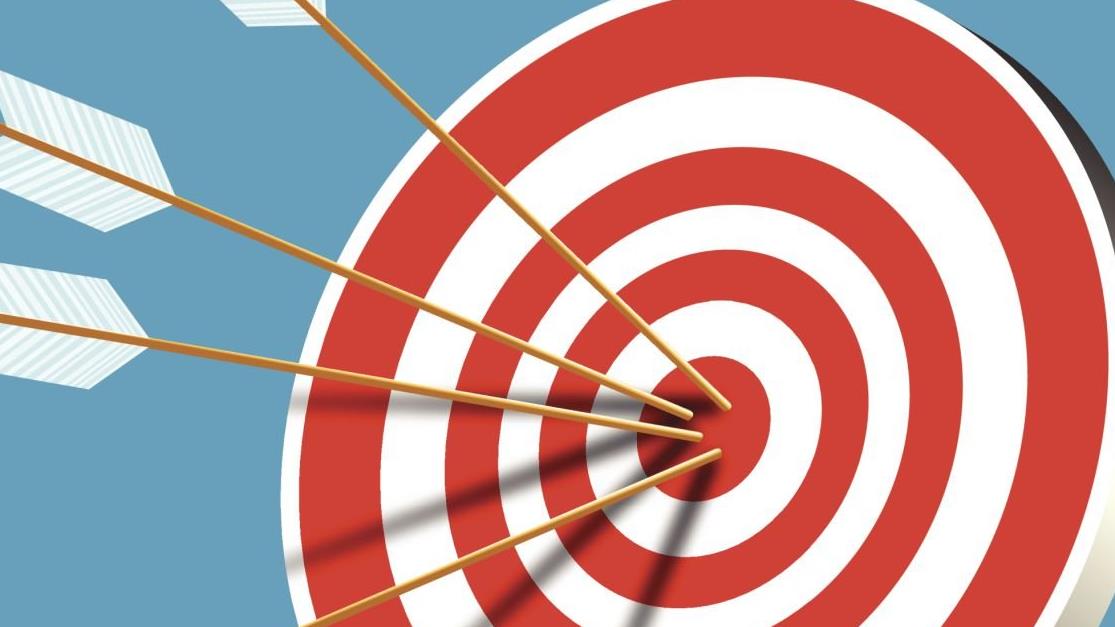 سبک اینفوگرافیک
محتوا در اینجا
فهرست B
ارائه پاورپوینت مدرنی را دریافت کنید که به زیبایی طراحی شده است. آسان برای تغییر رنگ، عکس و متن.
فهرست A
محتوا در اینجا
ارائه پاورپوینت مدرنی را دریافت کنید که به زیبایی طراحی شده است. آسان برای تغییر رنگ، عکس و متن.
محتوا در اینجا
ارائه پاورپوینت مدرنی را دریافت کنید که به زیبایی طراحی شده است. آسان برای تغییر رنگ، عکس و متن.
محتوا در اینجا
ارائه پاورپوینت مدرنی را دریافت کنید که به زیبایی طراحی شده است. آسان برای تغییر رنگ، عکس و متن.
عالی
ارائه
شما به سادگی می توانید مخاطبان خود را تحت تاثیر قرار دهید و به ارائه های خود جذابیت و زیبایی بی نظیری اضافه کنید
پاورپوینت
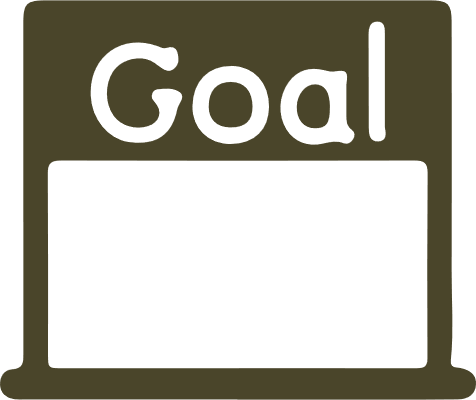 شما به سادگی می توانید مخاطبان خود را تحت تاثیر قرار دهید و به ارائه های خود جذابیت و زیبایی بی نظیری اضافه کنید
فهرست
طرح ارائه
اسلاید متنی را برای ارائه خود تمیز کنید
شما به سادگی می توانید مخاطبان خود را تحت تاثیر قرار دهید و به ارائه های خود جذابیت و زیبایی بی نظیری اضافه کنید
ارائه
شما به سادگی می توانید مخاطبان خود را تحت تاثیر قرار دهید و به ارائه های خود جذابیت و زیبایی بی نظیری اضافه کنید
TEXT
سبک اینفوگرافیک
PPT مدرن
ارائه پاورپوینت
ارائه پاورپوینت
طرح ارائه
اسلاید متنی را برای ارائه خود تمیز کنید
شما به سادگی می توانید مخاطبان خود را تحت تاثیر قرار دهید و به ارائه های خود جذابیت و زیبایی بی نظیری اضافه کنید. ارائه پاورپوینت مدرنی را دریافت کنید که به زیبایی طراحی شده است. من امیدوارم و معتقدم که این الگو زمان، پول و اعتبار شما را جلب کند. ارائه پاورپوینت مدرنی را دریافت کنید که به زیبایی طراحی شده است. من امیدوارم و معتقدم که این الگو زمان، پول و اعتبار شما را جلب کند.
ارائه پاورپوینت
ارائه پاورپوینت
فهرست
عنوان
فهرست
عنوان
فهرست
عنوان
سبک اینفوگرافیک
یک ارائه پاورپوینت مدرن دریافت کنید
ارائه نمونه کارها ساده
ارائه
نمونه کارها
نمونه کارها ساده
ارائه نمونه کارها
پاورپوینت مدرن
لورم اپیسوم
هویج
اسلاید عالی
لورم خودش دردناک است
ارائه پاورپوینت مدرنی را دریافت کنید که به زیبایی طراحی شده است. من امیدوارم و معتقدم که این الگو وقت شما را خواهد داشت. شما به سادگی می توانید مخاطبان خود را تحت تاثیر قرار دهید و به ارائه های خود جذابیت و زیبایی بی نظیری اضافه کنید. ارائه پاورپوینت مدرنی را دریافت کنید که به زیبایی طراحی شده است.
لورم خودش دردناک است
ارائه
محتوا در اینجا
محتوا در اینجا
محتوا در اینجا
شما به سادگی می توانید مخاطبان خود را تحت تاثیر قرار دهید و به ارائه های خود جذابیت و زیبایی بی نظیری اضافه کنید. آسان برای تغییر رنگ، عکس و متن.
شما به سادگی می توانید مخاطبان خود را تحت تاثیر قرار دهید و به ارائه های خود جذابیت و زیبایی بی نظیری اضافه کنید. آسان برای تغییر رنگ، عکس و متن.
شما به سادگی می توانید مخاطبان خود را تحت تاثیر قرار دهید و به ارائه های خود جذابیت و زیبایی بی نظیری اضافه کنید. آسان برای تغییر رنگ، عکس و متن.
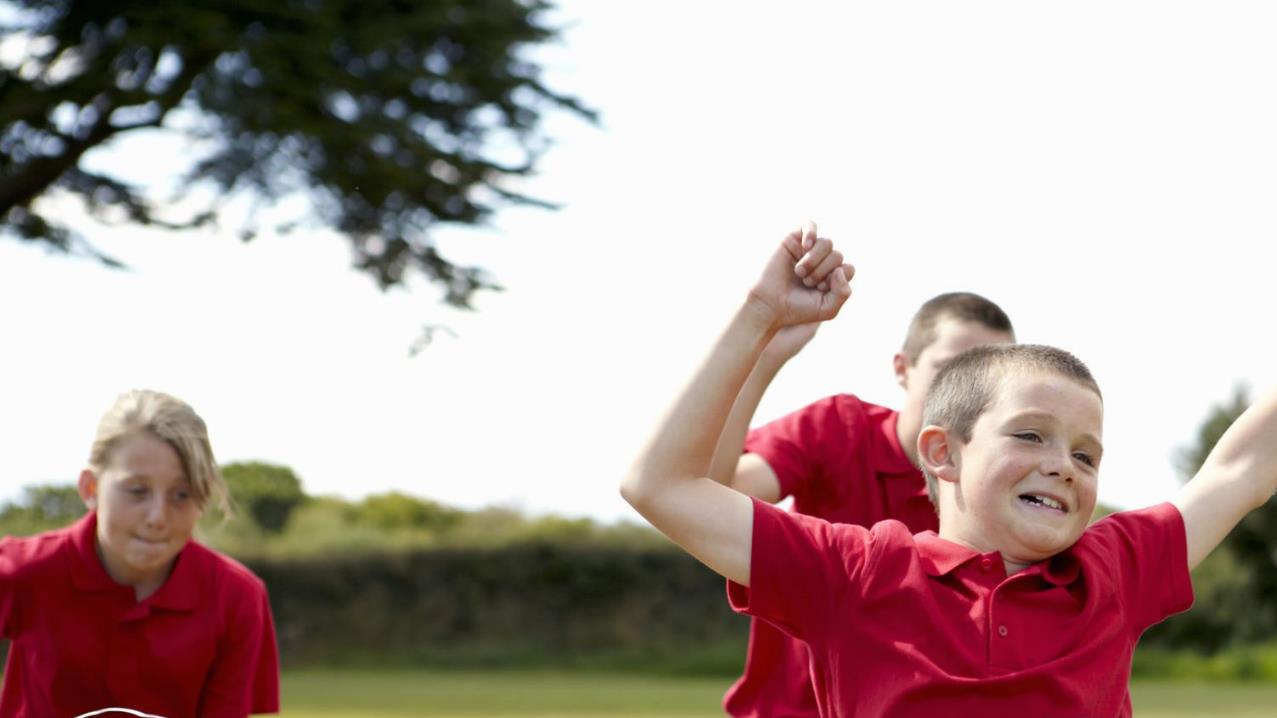 لورم خودش دردناک است
اسلاید عالی
ارائه پاورپوینت
طرح ارائه
اسلاید متنی را برای ارائه خود تمیز کنید
طرح ارائه
اسلاید متنی را برای ارائه خود تمیز کنید
شما به سادگی می توانید مخاطبان خود را تحت تاثیر قرار دهید و به ارائه های خود جذابیت و زیبایی بی نظیری اضافه کنید.
شما به سادگی می توانید مخاطبان خود را تحت تاثیر قرار دهید و به ارائه های خود جذابیت و زیبایی بی نظیری اضافه کنید.
سبک اینفوگرافیک
عنوان اضافه کن
عنوان اضافه کن
عنوان اضافه کن
عنوان اضافه کن
شما به سادگی می توانید مخاطبان خود را تحت تاثیر قرار دهید و به ارائه های خود جذابیت و زیبایی بی نظیری اضافه کنید. آسان برای تغییر رنگ، عکس و متن.
شما به سادگی می توانید مخاطبان خود را تحت تاثیر قرار دهید و به ارائه های خود جذابیت و زیبایی بی نظیری اضافه کنید. آسان برای تغییر رنگ، عکس و متن.
شما به سادگی می توانید مخاطبان خود را تحت تاثیر قرار دهید و به ارائه های خود جذابیت و زیبایی بی نظیری اضافه کنید. آسان برای تغییر رنگ، عکس و متن.
شما به سادگی می توانید مخاطبان خود را تحت تاثیر قرار دهید و به ارائه های خود جذابیت و زیبایی بی نظیری اضافه کنید. آسان برای تغییر رنگ، عکس و متن.
سبک اینفوگرافیک
اضافه کردن متن
اضافه کردن متن
اضافه کردن متن
اضافه کردن متن
اضافه کردن متن
اضافه کردن متن
اضافه کردن متن
اضافه کردن متن
اضافه کردن متن
اضافه کردن متن
اضافه کردن متن
اضافه کردن متن
ارائه پاورپوینت مدرنی را دریافت کنید که به زیبایی طراحی شده است.
ارائه پاورپوینت مدرنی را دریافت کنید که به زیبایی طراحی شده است.
ارائه پاورپوینت مدرنی را دریافت کنید که به زیبایی طراحی شده است.
ارائه پاورپوینت مدرنی را دریافت کنید که به زیبایی طراحی شده است.
ارائه پاورپوینت مدرنی را دریافت کنید که به زیبایی طراحی شده است.
ارائه پاورپوینت مدرنی را دریافت کنید که به زیبایی طراحی شده است.
سبک اینفوگرافیک
اسلاید عالی
نمونه کارها طراحی شده است
نمونه کارها طراحی شده است
شما به سادگی می توانید مخاطبان خود را تحت تاثیر قرار دهید و به ارائه های خود جذابیت و زیبایی بی نظیری اضافه کنید. من امیدوارم و معتقدم که این الگو زمان، پول و اعتبار شما را جلب کند.
شما به سادگی می توانید مخاطبان خود را تحت تاثیر قرار دهید و به ارائه های خود جذابیت و زیبایی بی نظیری اضافه کنید. من امیدوارم و معتقدم که این الگو زمان، پول و اعتبار شما را جلب کند.
چیزهایی که باید در نظر بگیرید
ارائه نمونه کارها ساده
ارائه
نمونه کارها
نمونه کارها ساده
ارائه نمونه کارها
ارائه
ارائه نمونه کارها
نمونه کارها ساده
شما به سادگی می توانید مخاطبان خود را تحت تاثیر قرار دهید و به ارائه های خود جذابیت و زیبایی بی نظیری اضافه کنید. من امیدوارم و معتقدم که این الگو زمان، پول و اعتبار شما را جلب کند. شما به سادگی می توانید مخاطبان خود را تحت تاثیر قرار دهید و یک zing منحصر به فرد اضافه کنید. شما به سادگی می توانید مخاطبان خود را تحت تاثیر قرار دهید و به ارائه های خود جذابیت و زیبایی بی نظیری اضافه کنید. من امیدوارم و معتقدم که این الگو زمان، پول و اعتبار شما را جلب کند.
طراحی شده
شما به سادگی می توانید مخاطبان خود را تحت تاثیر قرار دهید و به ارائه های خود جذابیت و زیبایی بی نظیری اضافه کنید. من امیدوارم و معتقدم که این الگو زمان، پول و اعتبار شما را جلب کند. شما به سادگی می توانید مخاطبان خود را تحت تاثیر قرار دهید و یک zing منحصر به فرد اضافه کنید. شما به سادگی می توانید مخاطبان خود را تحت تاثیر قرار دهید و به ارائه های خود جذابیت و زیبایی بی نظیری اضافه کنید. من امیدوارم و معتقدم که این الگو زمان، پول و اعتبار شما را جلب کند.
شما به سادگی می توانید مخاطبان خود را تحت تاثیر قرار دهید و به ارائه های خود جذابیت و زیبایی بی نظیری اضافه کنید. من امیدوارم و معتقدم که این الگو زمان، پول و اعتبار شما را جلب کند. شما به سادگی می توانید مخاطبان خود را تحت تاثیر قرار دهید و یک zing منحصر به فرد اضافه کنید. شما به سادگی می توانید مخاطبان خود را تحت تاثیر قرار دهید و به ارائه های خود جذابیت و زیبایی بی نظیری اضافه کنید. من امیدوارم و معتقدم که این الگو زمان، پول و اعتبار شما را جلب کند.
نمونه کارها
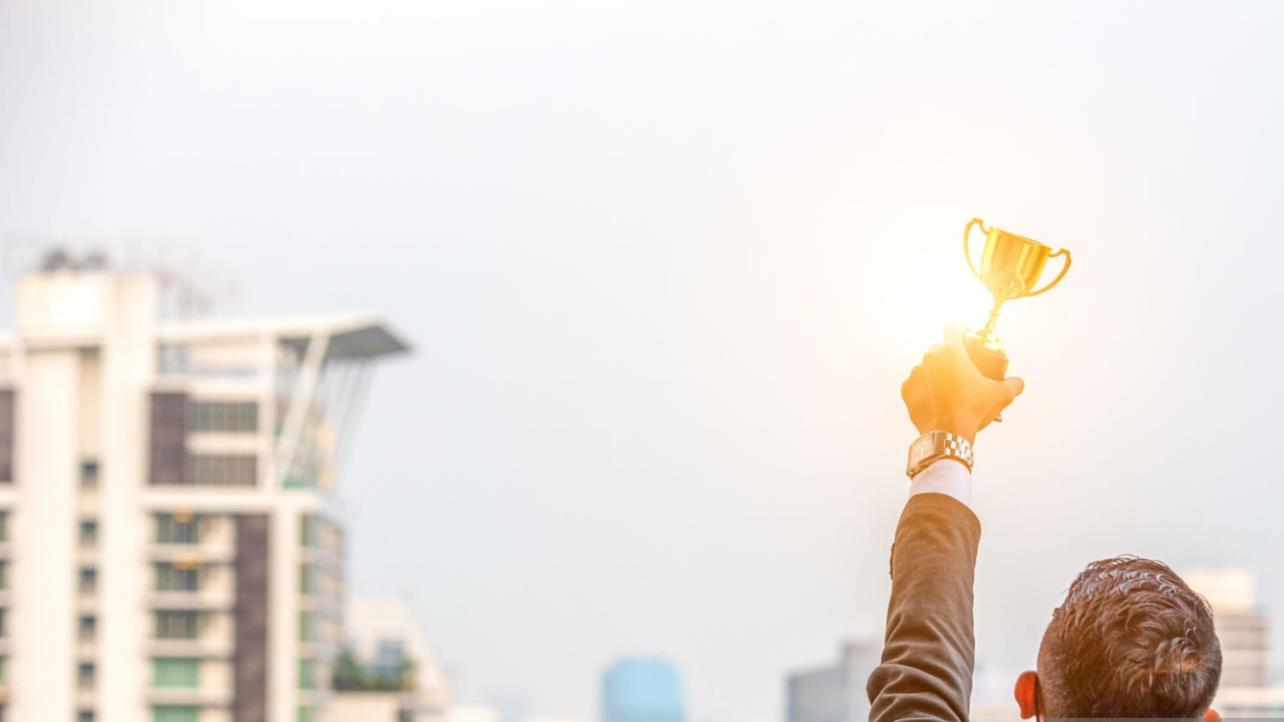 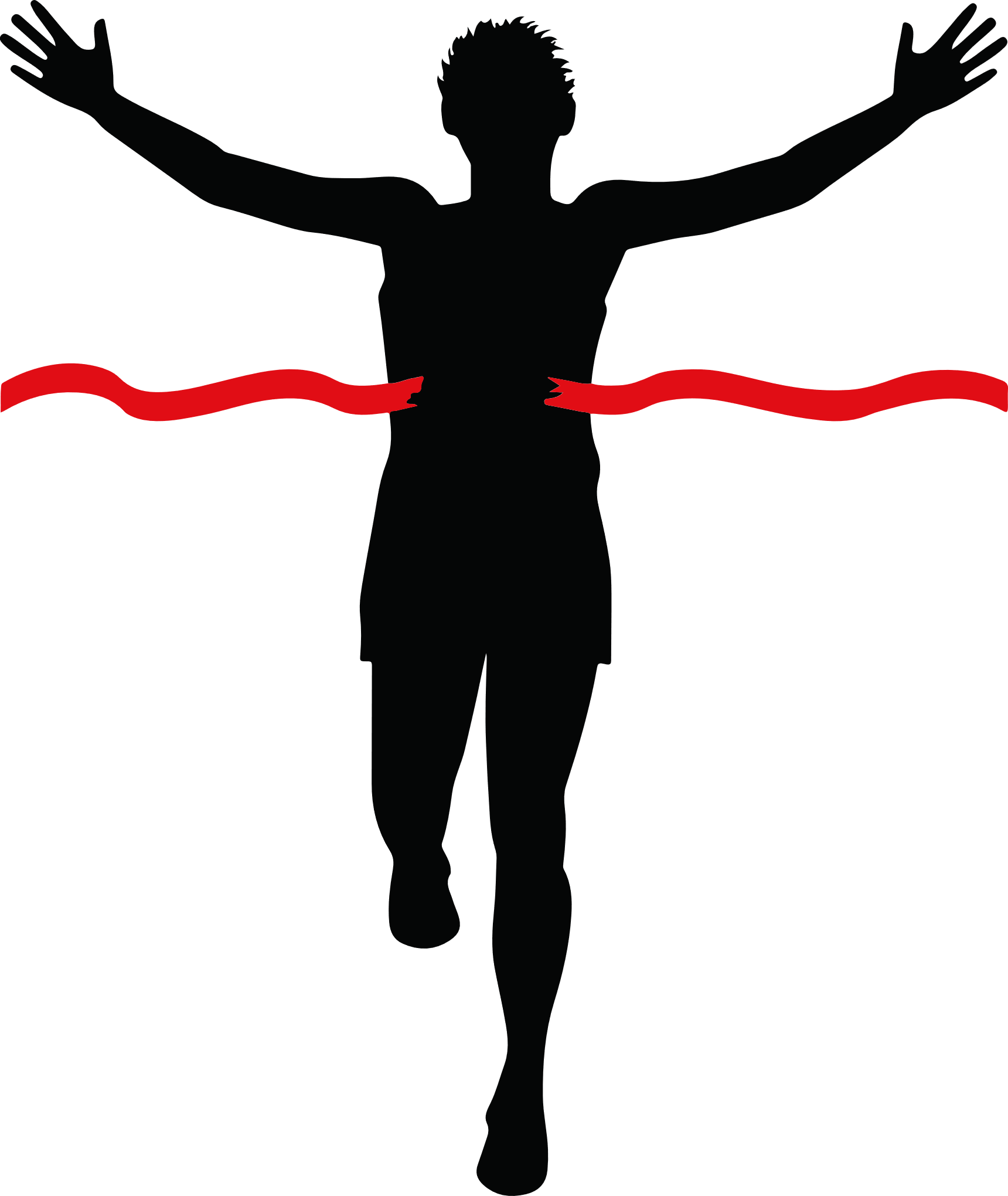 متشکرم
عنوان فرعی ارائه خود را وارد کنید
آبنما
تصاویر :
unsplash.com
pexels.com
gettyimages.es
فونت ها:
Arial (عنوان)
Arial Unicode MS (بدن)
منابع
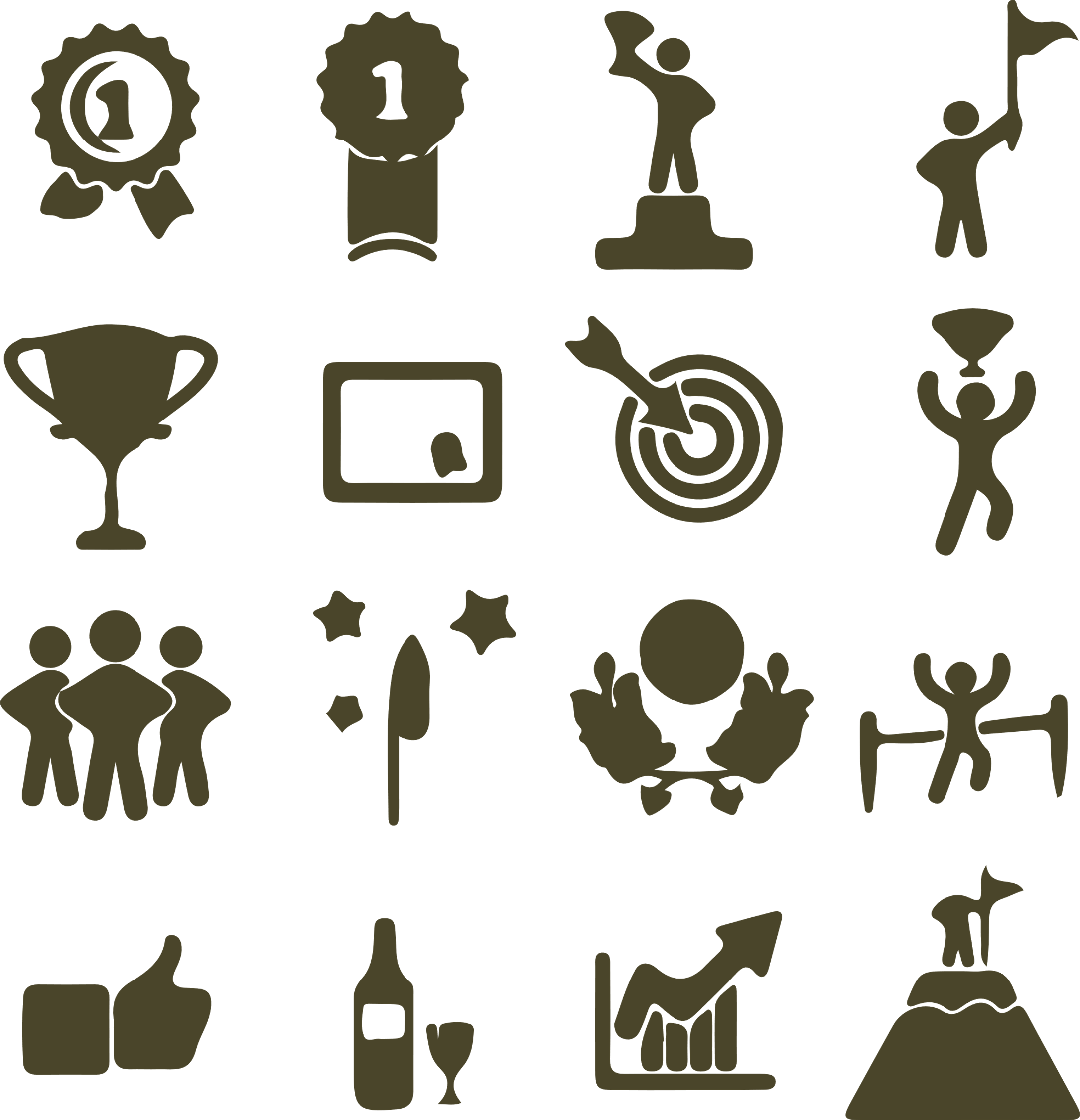 مجموعه آیکون های کاملاً قابل ویرایش: A
مجموعه آیکون های کاملاً قابل ویرایش: B
مجموعه آیکون های کاملاً قابل ویرایش: C